Čas njegove slave
Riječ među nama
9
13
15
16
19
20
3
4
1a
14
18
2
7
8
11
12
17
21
1b
5
6
10
Isus se suprotstavlja tami, 
a tama se opire.
Isus je uzdignut
Isus se obznanjuje
Isus priprema učenike.
Zaključak
Čas je došao
Trenutak preokreta
Uvod
Proslov
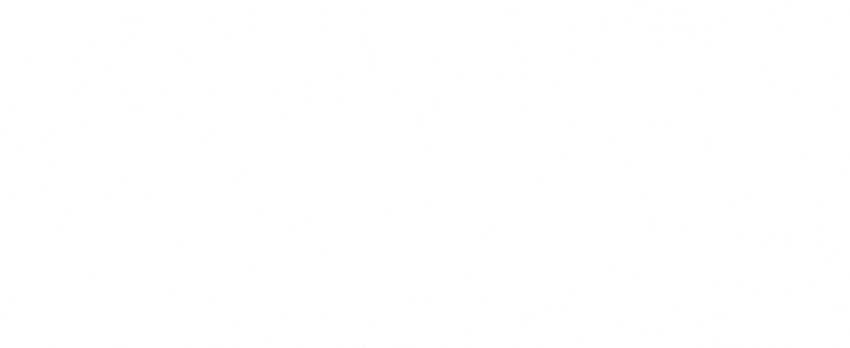 Isus na jedinstven način obznanjuje Boga, pošto je i sam Bog i s Bogom.
Isus
Svojim dolaskom na svijet Isus otkriva slavu Božju.
Oni koji povjeruju u Isusa postaju djeca Božja.
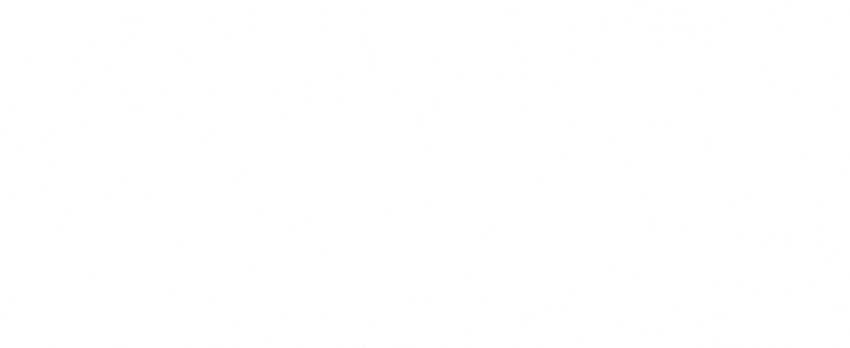 Vjera
Učenici svjedoče za Isusa
Isus se obznanjuje
2 - 4
Ozdravljanje sina kraljevskog službenika
4:46-54
Voda u vino
2:1-12
Galilejci na gozbi
4:43-45
Mnoštvo na gozbi
2:13-25
Razgovor sa Samarijankom
4:1-42
Razgovor s Nikodemom
3:1-21
Svjedočanstvo Ivana Krstitelja
 3:22-36
Isus se suprotstavlja tami, a tama se opire
5 - 10
Iscjeljenje slijepcana Šabat
9
Istinsko vodstvo I valjano svjedočanstvo
10
Jednak Bogu i valjan svjedok
5:18-47
Iscjeljenje hromog čovjeka na Šabat
5:1-17
Blagdan sjenica: Svjetlost svijeta
7-8
Pashalna gozba: Kruh života
6:1-65
Petrovo svjedočanstvo
6:66-71
Isus priprema svoje učenike
13 - 17
Isus posvećujesvoje učenike
17
Isus posvećujesvoje učenike
13
Isus tješi svojeučenike
16:16-33
Isus tješi svojeučenike
14:1-15
Isus navješćujeDuha Svetoga
16:5-15
Isus navješćujeDuha Svetoga
14:16-31
Isus opisuje ključ učeništva
15:1-16:4
Isus je uzdignut
18 - 20
Isus mežđu svojim učenicima
20:19-31
Isus u vrtu
18:1-11
Isus kod grobnice
20:1-18
Isus u grobnici
19:31-42
Isus pred Pilatom
18:28-19:16
Isus pred velikim svećenikom
18:12-27
Isus na križu
19:17-30